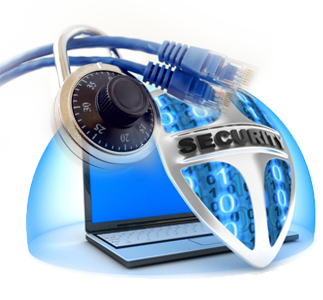 COMPUTER SECURITY
UNIT-8: Types of attacks , malware and  access  control
1
Top 8 Network Attacks by Type in 2017
Network attacks are launched every hour of every day, and they evolve at an astounding pace. Every year brings new attacks and trends.
Below are the top eight network attacks by type, recorded from April to June 2017, and published in the  Sep , 2017 Quarterly Threat Report from McAfee Labs.
The report is based on data collected from millions of sensors managed by McAfee.
2
Top Network Attacks
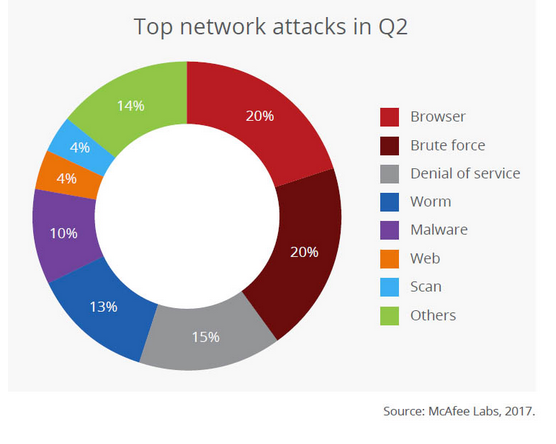 3
8 Types of Network Security Attacks
4
1. Browser Attacks – 20%
Browser-based network attacks tied for the second-most common type. They attempt to breach a machine through a web browser, one of the most common ways people use the internet. Browser attacks often start at legitimate, but vulnerable, websites. Attackers breach the site and infect it with malware.
When new visitors arrive (via web browser), the infected site attempts to force malware onto their systems by exploiting vulnerabilities in their browsers. The web browsers with the most vulnerabilities discovered in 2016 are, in descending order, according to the Symantec Internet Security Threat Report 2017  :
Microsoft Internet Explorer / Edge
Google Chrome
Mozilla Firefox
Apple Safari
Opera
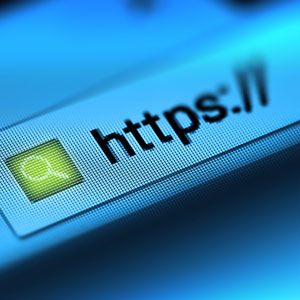 5
2. Brute Force Attacks – 20%
Brute force attacks are akin to kicking down the front door of a network. Rather than attempting to trick a user into downloading malware, the attacker tries to discover the password for a system or service through trial and error.
These network attacks can be time consuming, so attackers typically use software to automate the task of typing hundreds of passwords.
Brute force attacks are one reason it’s important to follow Password best Practices, especially on critical resources such as network routers and servers.
Passwords that are long and complex are exponentially more difficult to crack via brute force than stupid passwords like “123456”, “qwerty”, and “password”. Rest assured: these are among the first keys an attacker will try.
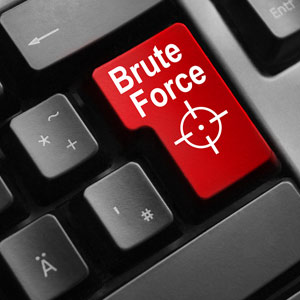 6
3. Denial-of-Service (DDoS) Attacks – 15%
Denial-of-service attacks, also known as distributed denial-of-service attacks (DDoS), are third on the list on the list of network security attacks, and they continue to grow stronger every year.
DoS Attacks attempt to overwhelm a resource – such as websites, game servers, or DNS servers – with floods of traffic. Typically the goal is to slow or crash the system.
One in three businesses (33%) experienced a DDoS attack in 2017, according to a Kaspersky Labs Survey of 5,200 people from businesses in 29 countries. Half of respondents said DDoS attacks are growing in frequency and complexity.
DDoS can also be used to distract from other network attacks that can be far more damaging.
“In the first half of 2017, over half of those respondents affected by a DDoS attack (53%) claimed that it was used as a smokescreen,” according to Kaspersky’s press release.
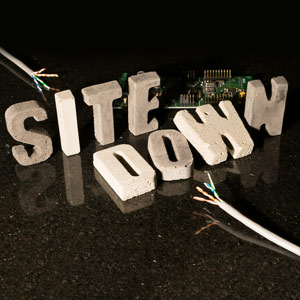 7
4. Worm Attacks – 13%
Malware typically requires user interaction to start infection. For example, the person may have to download a malicious email attachment, visit an infected website, or plug an infected thumb drive into a machine.
Worm attacks spread on their own. They are self-propagating malware that does not require user interaction. Typically, they exploit system vulnerabilities to spread across local networks and beyond.
WannaCry Ransomware , which infected more than 300,000 computers in a few days, used worm techniques to attack networks and machines.
WannaCry targeted a widespread Windows vulnerability to quickly breach a machine. Once a machine was infected, the malware scanned the connected LANs and WANs to find and infect other vulnerable hosts.
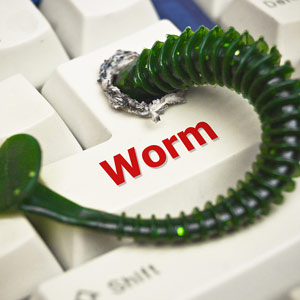 8
5. Malware Attacks – 10%
Malware is, of course, malicious software – applications that have been created to harm, hijack, or spy on the infect system. It’s not clear why “worm attacks” were not included in this category – as they are typically associated with malware. Perhaps it was to emphasize the prevalence of work attacks during Q2 2017. Regardless Malware is widespread and well known. Three common ways it spreads include:
Phishing emails – Attackers create messages to lure victims into a false sense of security, tricking them into downloading attachments that turn out to be malware.
Malicious websites – Attackers can set up websites that include exploit kits designed to find vulnerabilities in the system of site visitors and use them to force malware onto their systems. The sites can also be used to disguise malware as legitimate downloads.
Malvertising – Clever attackers have discovered ways of using advertising networks to distribute their wares. When clicked, the malicious ads can redirect users to a malware-hosting website. Some Malvertising Attacks do not even require user interaction to infect a system.
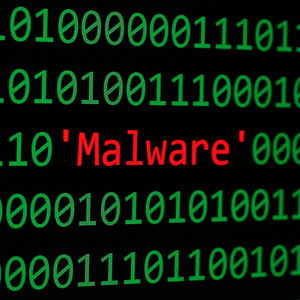 9
6. Web Attacks – 4%
Public-facing services – such as web applications and databases – are also targeted for network security attacks.
The most common web application attacks in Q2 2017, according to Positive Research:
Cross-Site Scripting (XSS) – 39.1% – An attacker breaches a vulnerable website or web application and injects malicious code. The code executes a malicious script on users’ browsers when the page is loaded.
SQL Injection (SQLi) – 24.9% – Rather than submitting standard data into a text-box or other data-entry field, the attacker enters SQL statements to trick the application into revealing or manipulating its data.
Path Traversal – 6.6% – Attackers craft HTTP requests to circumvent access controls and navigate to other directories and files in the system. For example, rather than being limited to the content of a single website, a path traversal attack can grant an attacker access to the core files of the site’s web server.
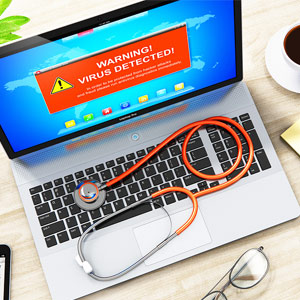 10
7. Scan Attacks – 4%
Rather than outright network attacks, scans are pre-attack reconnaissance. Attackers use widely available scanning tools to probe public-facing systems to better understand the services, systems, and security in place.
Port scanner – A simple tool used to determine a system’s open ports. Several types exist, with some intended to prevent detection by the scanned target.
Vulnerability scanner – Collects information on a target and compares it to known security vulnerabilities. The result is a list of known vulnerabilities on the system and their severity.
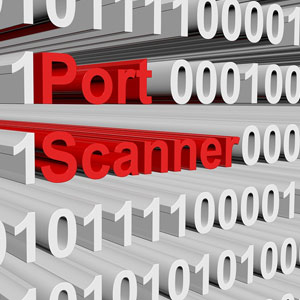 11
8. Other Attacks – 14%
We can only speculate on the network attack types bundled into “other”. That said, here are some of the usual suspects:
Physical Attacks – Attempts to destroy or steal network architecture or systems in an old-school, hands-on way. Stolen laptops are a common example.
Insider Attacks – Not every network attack is performed by an outsider. Angry employees, criminal third-party contractors, and bumbling staff members are just a few potential actors. They can steal and abuse access credentials, misuse customer data, or accidentally leak sensitive information.
Advanced Persistent Threats – The most advanced network attacks are performed by elite teams of hackers who adapt and tailor techniques to the target environment. Their goal is usually to steal data over an extended period by hiding and “persisting”.
12
Malware
13
Malware
What is Malware?
Malware is any software that is used to:
Disrupt the operation of a computer
Gather sensitive information
Gain access to private computer systems.

“ A Malware is a set of instructions that run on your computer and make your system do something that an attacker wants it to do. “ 


What does Malware stand for?
Malicious Software
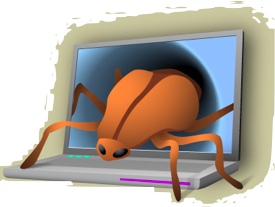 14
Malware
Malware is an ’umbrella’ term that covers all of these types.
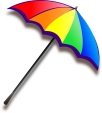 15
Lesson Aims
Malware
1
To understand the term Malware
2
To understand the different types of Malware
3
To understand the how to prevent Malware
Malware
What is Malware?
Malware is any software that is used to:
1
Disrupt the operation of a computer
2
Gather sensitive information
3
Gain access to private computer systems.
Malware Terminologies
Before we move onto the crucial details, here is a quick look at some of the common terms and abbreviations that you will see when discussing malware.
Ways of Spread
Drive-by download: The unintended download of computer software from the Internet. It either refers to the download that happens without the knowledge of a user, or the download that a person authorizes but without the understanding of the consequences.
​Homogeneity: A setup where all the systems are running on the same operating system and connected to the same network. This increases the chances of a worm in one computer to easily spread to others on that network.
​Vulnerability: A security defect in software that can be attacked by a malware. It could be a design flaw, programming error, or some other kind of inherent weakness in a software implementation, application or operating system.
​Backdoor: An opening or break left in a software, hardware, network or system security by design, usually for debugging purposes.
Malware
There are four different types of Malware that you need to be aware of:
1
Viruses
2
Spyware
4
3
Phishing
Ransomware
Malware is an ’umbrella’ term that covers all of these types.
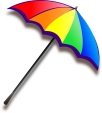 Viruses
What is a Virus?
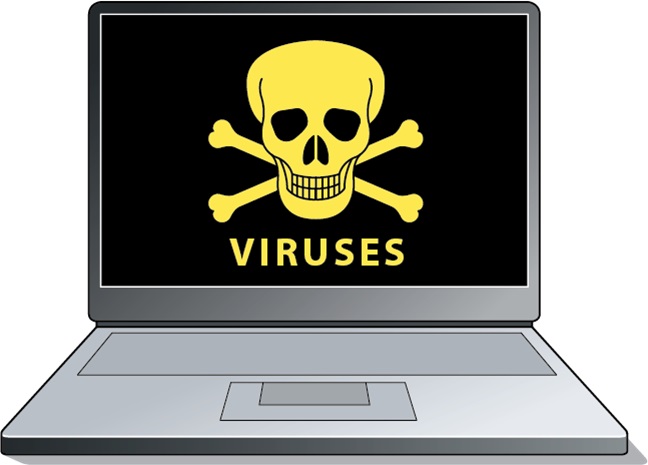 It is a simple program designed to cause harm to a computer.
They spread by duplicating and attaching itself to other files, usually email attachments.
Some virus damage is insignificant but inconvenient.
Some virus damage is disastrous, erasing or corrupting important data.
ACTIVITY
Watch this video to learn more: https://www.youtube.com/watch?v=mPQKRxzJF6g
Spyware
What is Spyware?
Spyware is software designed to secretly collect data about the user.
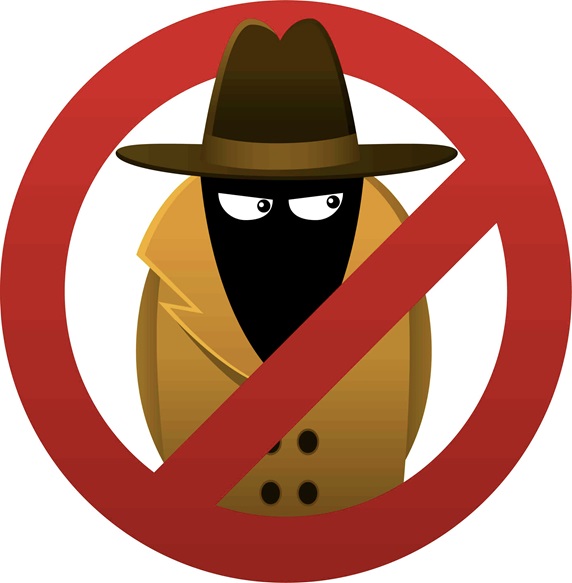 Once the data is collected, it is covertly sent to the attackers computer over the Internet.
Like other Malware, they can be spread through email, USB sticks and advertisements, among others.
ACTIVITY
Watch this video to learn more: https://www.youtube.com/watch?v=LGpTM0wAz0M
Phishing
What is Phishing?
This is when a fake website pretends to be a real website.
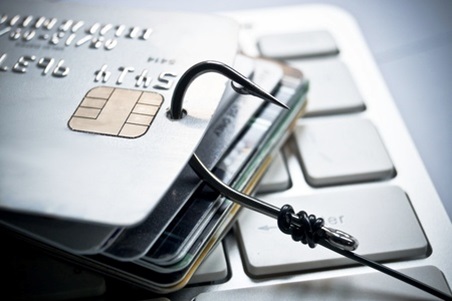 This is often achieved by imitating (copying) the look of the real website.
One of the most common types of sites that are imitated are banking websites.
Their purpose is to steal the users online banking credentials so they can steal money.
ACTIVITY
Watch this video to learn more: https://www.youtube.com/watch?v=GqD3nrHJfn8
Phishing: Example Email 1
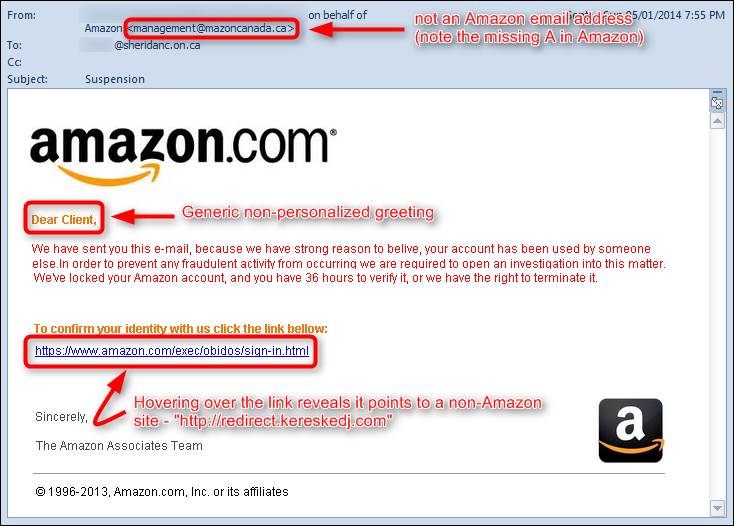 Phishing: Example Email 2
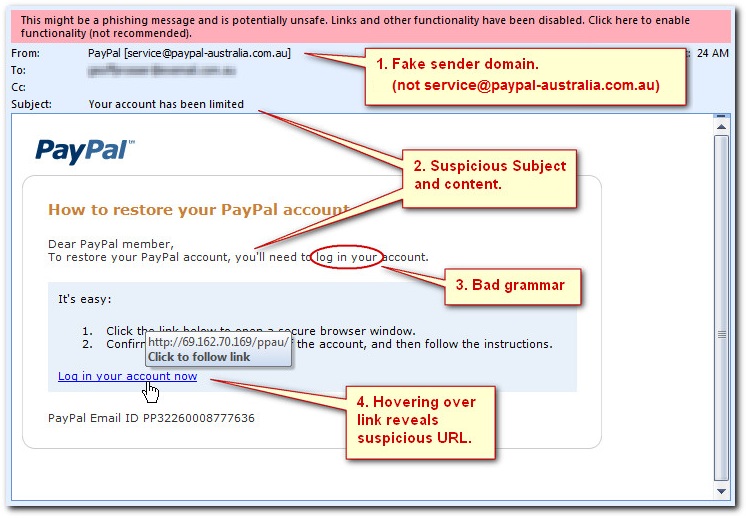 Ransomware
What is Ransomware?
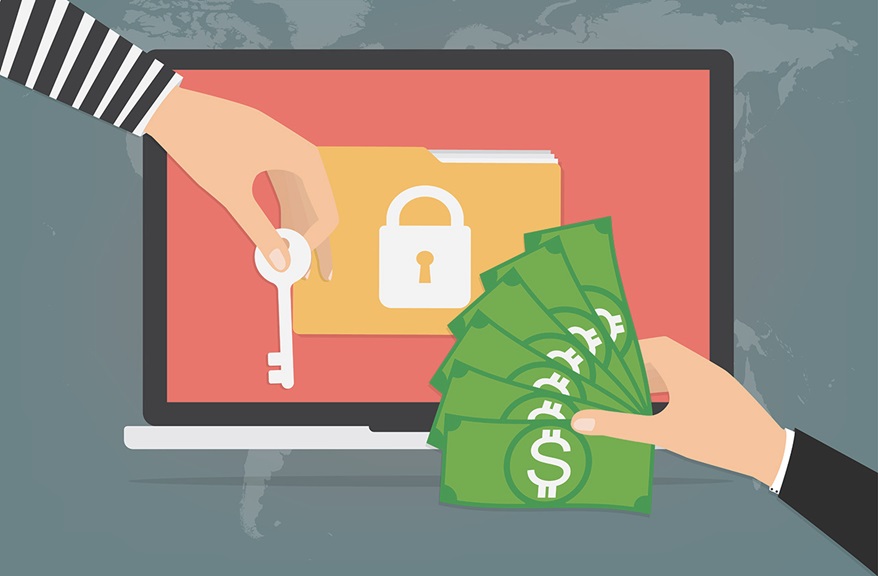 Ransomware is a fairly new type of malware.
It is designed to block access to the users own files until a fee is paid.
The fee is usually paid in a currency called bitcoins, a type of virtual currency that can be traded for real money.
Once the fee is paid, they are usually given access to their files again.
ACTIVITY
Watch this video to learn more: https://www.youtube.com/watch?v=15Sc1mMM7do
Preventing Malware
What can you do to help prevent Malware?
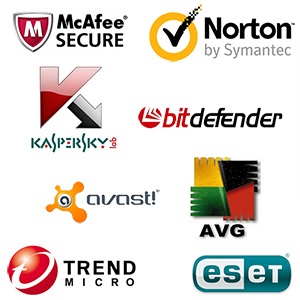 Use well-known Anti-Malware or Virus Protection software.
Good software will protect from all threats, not just viruses.
Just installing it is not enough, it should be updated regularly, at least weekly, this can be done automatically.
Just as importantly, always have a backup of you work!
Activity
Examples
Q
Name a type of Malware that locks the user out of their own files.
A
Ransomware
Q
Name a type of Malware that is hard to detect and collects personal information.
A
Spyware
Q
ILOVEYOU was an example of which type of Malware?
A
Virus
Access Control
Access control is a process to determine “Who does what to what,” based on a policy.
It is controlling access of who gets in and out of  the system  and who uses what resources, when, and in what amounts. 
Access control is restricting access to a system or system resources based on something other than the identity of the user 
 Access control consists of four elements: 
subjects
objects
operations
a reference monitor
28
Access Control
Subjects are system users and groups of users while objects are files  and  resources such as memory, printers, and  scanners including computers in a network. 
An access operation comes in many forms including Web access, server access, memory access, and method calls. 
Whenever a subject requests to access an object, an access mode must be specified. 
There are two access modes:
observe  - in this mode, the subject may only look at the content of the object. This mode is the typical read  in which a client process may request a server to read  from a file. 
Alter – in this mode, the subject may change the content of the object
29
Access Control
For example a user, initiates  an  access request for a specified system resource, usually a passive object in the system such as a Web resource.  The request goes to the reference monitor. The job of the reference monitor is to check on  the hierarchy of rules that specify certain restrictions. A set of such rules is called an access control list (ACL). The access control hierarchy is based on the URL path  for a Web access, or file path for a file access such as in a  directory. When a request for access is made, the monitor or server goes in turn through each  ACL rule, continuing until it encounters a rule that prevents it from continuing  and results in a request rejection or comes to the last rule for that resource, resulting into access right  being granted. 
See Figure 8.1 Access Control Administration
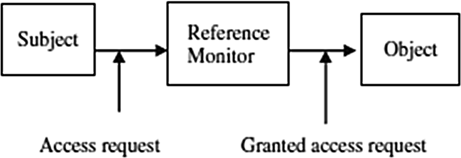 30
Access Control
Access rights refer to the user’s ability to access a system resource. 
There are four access rights: 
execute, 
read, 
append,
write. 					 Fig. 8.2 Access modes and access rights 
The user is cautioned not to confuse access rights and access modes. 
The  difference lies in the fact that you can perform any access right  within  each access mode. 
 Figure 8.2 shows how this can be done. Note that according to the last column in Figure 8.2 there are X marks in both rows because in order to write, one must observe first before altering. This prevents the operating system from opening the file twice, one for the read and another for a write.
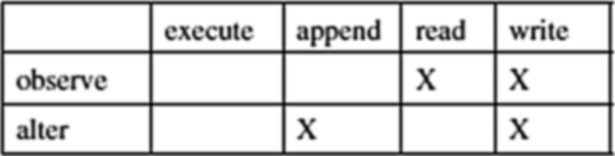 31
Access rights can be set individually on each system resource for each individual user and group.  
It is possible for a user to belong to a few groups and enjoy those groups’ rights.  However, user access rights always take precedence over group access rights regardless of where group rights are applied. If there are inherited group access rights, they  take precedence over user default access rights. 
A user has default rights when the user has no assigned  individual or group rights from root down to the folder in question. In the cascading of access rights application, user access rights that are closest to the resource  being checked by  the monitor take precedence over access rights assignments that are farther away. 
Who sets these rights? -  The owner of the resource sets the access rights to the resource. 
In a global system, the operating systems owns all system resources and therefore sets the  access rights to those resources. However, the operating system allows folders and file owners to set and revoke access rights.
32
Access Control  Techniques and Technologies
Because a system, especially a network system, may have thousands of users and resources, the management of  access rights for every user  per every object may  become complex. 
Several control techniques and technologies  have been developed to deal with this problem; they  include:
 Access Control Matrix, 
Capability Tables,  
Access Control Lists, 
Role-Based Access Control, 
Rule-Based Access Control, 
Restricted   Interfaces,
Content-Dependent Access Control.
33
These new techniques and technologies have necessitated new approaches to  system access control. For a long time, access control was used with user- or group-based access control lists,  normally based in operating systems.
However, with Web-based network applications, this  approach  is no longer  flexible enough   because it does not scale in the new environment. Thus, most   Web-based systems employ newer techniques and technologies such as role-based  and rule-based access control, where access rights are  based on  specific user attributes such as their role, rank, or organization unit.
34
Access Control Matrix
All the information needed for   access control administration can be put into a matrix with rows representing the subjects or groups of subjects and columns representing the objects. 
The access that the subject or a group of subjects is permitted to the object is shown in the body of the matrix. 
For example, in the matrix in Figure 8.3, user A  has permission to write in file R4.  
One feature of the access control matrix is its sparseness. Because the matrix is so sparse, storage consideration becomes an issue, and it is better to store the matrix as a list. 
       Figure 8.3 
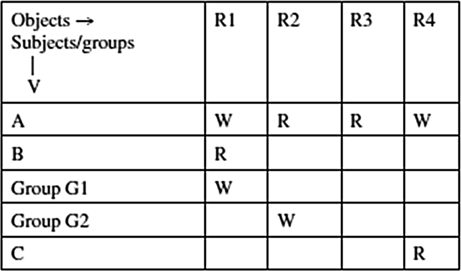 35
Access Control Lists
In the access control lists (ACLs), groups with access rights to an object are stored  in association to the object.  If you look at the access matrix in Figure 8.3,  each object has a list of access rights associated with it. In this case each object is associated with all the access rights in the column. For example, the ACL for the matrix in Figure 8.3 is shown in Figure 8.4. 
ACLs are very fitting for operating systems as they manage access to objects. 
Figure 8.4 
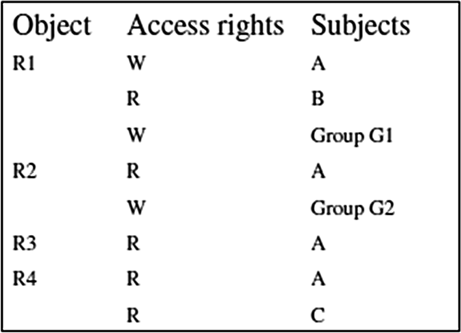 36
Access Control Capability
A capability specifies that “the subject may do operation O on object X.” 
Unlike the ACLs, where the storage of access rights between objects and subjects is based on columns in the access control matrix, capabilities access control storage is based on the rows. This means that every subject is given a capability, a forgery-proof token that specifies the subject’s access rights. 
From the  access matrix in Figure 8.3, we can construct a capability  as shown in Figure 8.5.
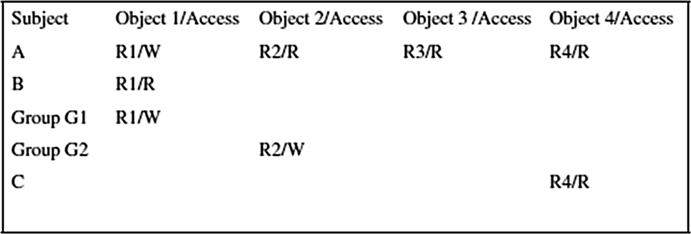 37
Role-Based Access Control
The changing size and technology of  computer and communication networks are creating  complex and  challenging problems in the        security management of  these large networked systems.  
The changing technology and large numbers of users  joining the networks are making the administration of systems extremely costly and prone to error when it is based solely on access control lists for each user on the system individually. 
System security in role-based  access control  (RBAC) is based on roles  assigned to each user in an organization. For example, one can take on a role as a chief executive officer, a  chief information officer, or chief security officer.  
A user may be assigned one or more roles, and each role is assigned one or more privileges that are permitted to users in that role. Access decisions are then based on the roles individual users have as part of an organization. 
The process of defining roles is based on a thorough analysis of how an organization operates and include input from a wide spectrum of users in an organization.
38
Role-Based Access Control
Access rights are grouped by role name, and the use of resources is restricted to individuals authorized to assume the associated role. 
Users are granted membership into roles based on their competencies and responsibilities in the organization. 
The  types of operations that a user is permitted to perform in the role he or she assumes are based on that  user's role. User roles are constantly changing  as the user changes responsibilities and functions in the      organizations, and these roles can be revoked. 
Role associations can be established when new operations are instituted, and old operations can be deleted as organizational functions change and evolve. 
RBAC is also based on the concept of  least privilege that requires identifying the user's job functions, determining the minimum set of privileges required to perform that function, and restricting the user to a domain with those privileges and nothing more.
39
Rule-based access control
Rule-based access control (RBAC), also known as policy-based access control (PBAC),  is based on the least privileged concept.  
It is also based on policies that can be  algorithmically expressed. 
RBAC is a multi-part  process where one process assigns roles to  users just like in the  role-based access control techniques. 
The second process  assigns privileges to the assigned roles  based on a predefined policy. 
Another process is used to identify and authenticate the users  allowed to access the resources. 
It is based on a set of rules that determine users’ access rights to resources within an organization’s system. 
Many organizations, for example limit the scope and amount, sometimes the times, employees, based on their ranks and roles , can retrieve  from the site. 
Such limits may be specified based on the number of documents that can be downloaded by an employee during a certain time period and  on the  limit of which part of the Web site such an employee can access.
40
Restricted Interfaces
As the commercial  Internet grows in popularity, more and more   organizations and  individuals are putting  their data into organization and individual databases and restricting access to it. 
For the user to get access to restricted data, the user has to go via an interface. Any outside party access to restricted data requires  a special access request, which many times requires  filling in an online form. The interfaces restrict the amount and quality of data that can be retrieved based on  filter and retrieval rules. In many cases, the restrictions and filters are instituted by content owners to protect the   integrity and proprietary aspects of their data.  
The Web site itself and the browser must work in cooperation to overcome the over-restriction of some interfaces. Where this is impossible, hidden data is never retrievable.
41
Content-Dependent Access Control
In content-dependent access control, the decision is based on the value of the attribute of the object under consideration.
Content-dependent access control is very expensive to administer  because it involves a great deal of overhead resulting from the need to scan the resource when access is to be determined. The higher the level of  granularity, the more  expensive it gets. It is also  extremely labor-intensive.
42
Access Control Systems
Physical Access Control 
Most accesses to an organization systems are expected to originate from remote sites and, therefore, access the system via the network access points In a limited number of cases, system access can come from intruders physically gaining access on the system itself, where they can install password cracking programs. 
Studies have shown that a great majority of system break-ins originate from inside the organization.  Access to this group of users who have access to the physical premises of the system must be appropriate
43
Access Control Systems  - Access Cards
Cards as access control devices have been in use for sometime now. Access cards are  perhaps the most widely used form of access control system worldwide. 
With advanced digital technology, cards now contain  magnetic strips and embedded microchips.
Many companies require their  employees to carry identity cards or identity badges with a photograph of the card holder or a magnetic strip for quick identification.
Access cards are used in most e-commerce transactions, payment systems, and in services such as health and education. These types of identification are also known as electronic keys.
44
Access Control Systems - Electronic Surveillance
Electronic surveillance consists of  a number of  captures such as video recordings, system logs, keystroke and  application monitors, screen-capture software commonly known as activity monitors, and network packet sniffers. 
Video recordings capture the activities at selected access points. Increasingly these video cameras are now connected to computers and actually a Web, a process commonly now referred to as webcam  surveillance. Many of these cameras are now motion-activated and they record video footage shot from vantage points at the selected points. For access control, the selected points are system access points. The video footage can be viewed live or stored for later viewing. These captures can also be broadcast over  the Internet or transmitted to a dedicated location or sent by e-mail. 
Keystroke monitors are software or hardware products that record  every character typed on keyboards. Software-based keystroke monitors  capture the signals that move between keyboard and computer as they are generated by all human-computer interaction activities that include  Packet sniffers work at a network level  to sniff at network packets as they move between nodes. Based on the analysis, they can monitor e-mail messages, Web browser usage, node usage, traffic into a node, nature of traffic, and how often a user accesses a particular server, application, or network.
45
Access Control Systems - Biometrics
Biometric technology, based on human attributes, something you are,  aims to confirm a person's identity by scanning a physical characteristic such as a fingerprint, voice, eye movement,  facial  recognition,  and others. 
It has probably been one of the oldest  access control techniques. However, during the past several years and with heightened security, biometric technology has become increasingly popular. The technology, which can be used to permit access to a network or a building, has become an increasingly reliable, convenient and cost-effective means of security. 
Current technology has made biometric access control much more practical than it has ever been in the past.  Now a new generation of low-cost yet accurate fingerprint readers is available for most mobile applications so that screening stations can be put up in a few minutes. 
Technological advances have resulted in smaller, high-quality, more accurate, and  more reliable devices. Improvements in biometrics are essential  because bad biometric security can lull  system and  network administrators into a false sense of safety. In addition, it can also lock out a legitimate user and admit an intruder. So care must be taken when procuring biometric devices.
46
Access Control Systems - Event Monitoring
Event monitoring is a cousin of electronic monitoring in which the focus is on specific events of interest. Activities of interest can be   monitored by video camera, webcam, digital or serial sensors,  or a human eye. 
It can be used to capture screenshots; monitor Internet activity; and report a computer's use; keystroke by keystroke; and  human voice, including human movement. 
The activities recorded based on selected events can be stored, broadcast on the Internet, or sent by e-mail to a selected remote location or user.
47